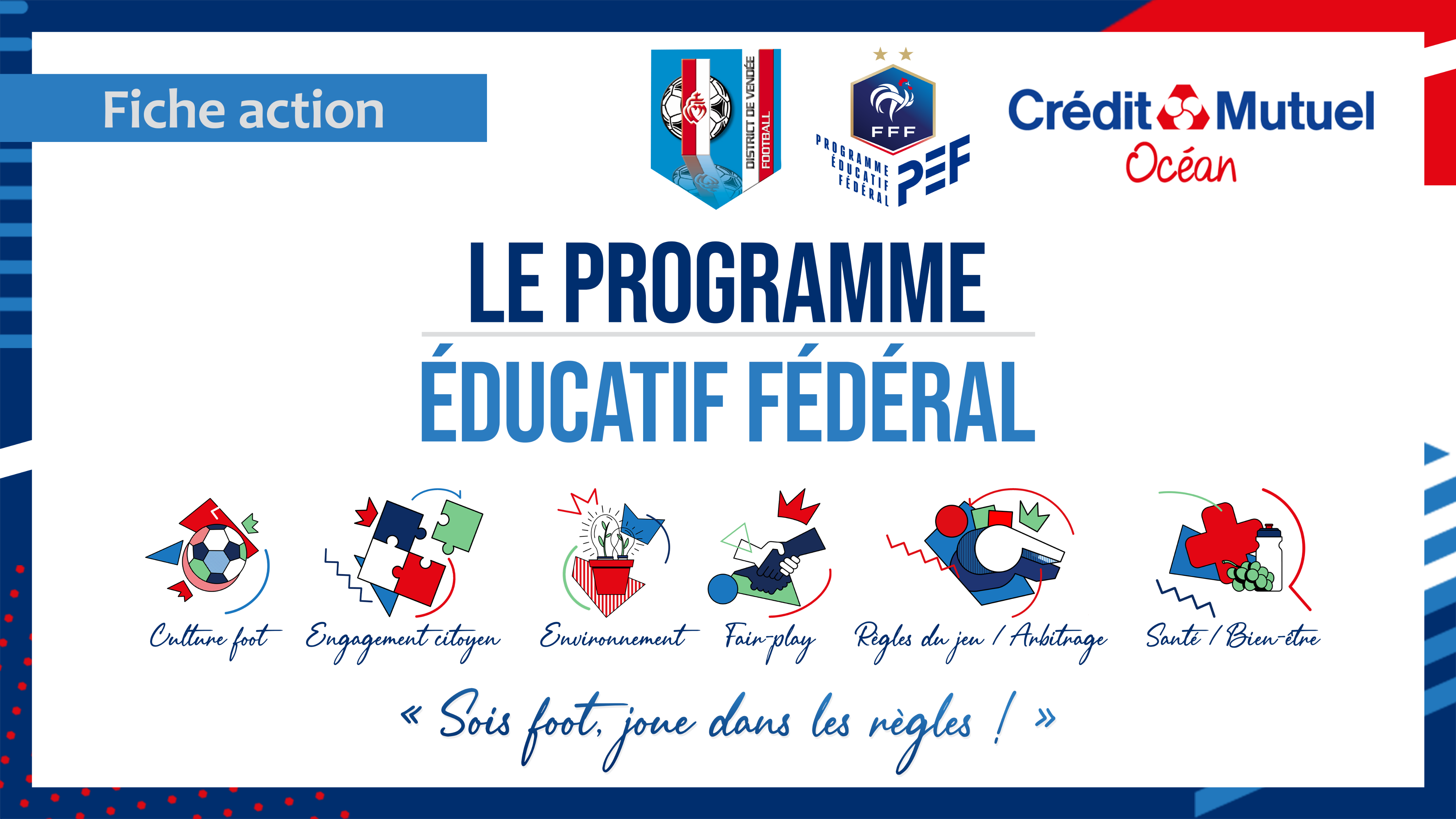 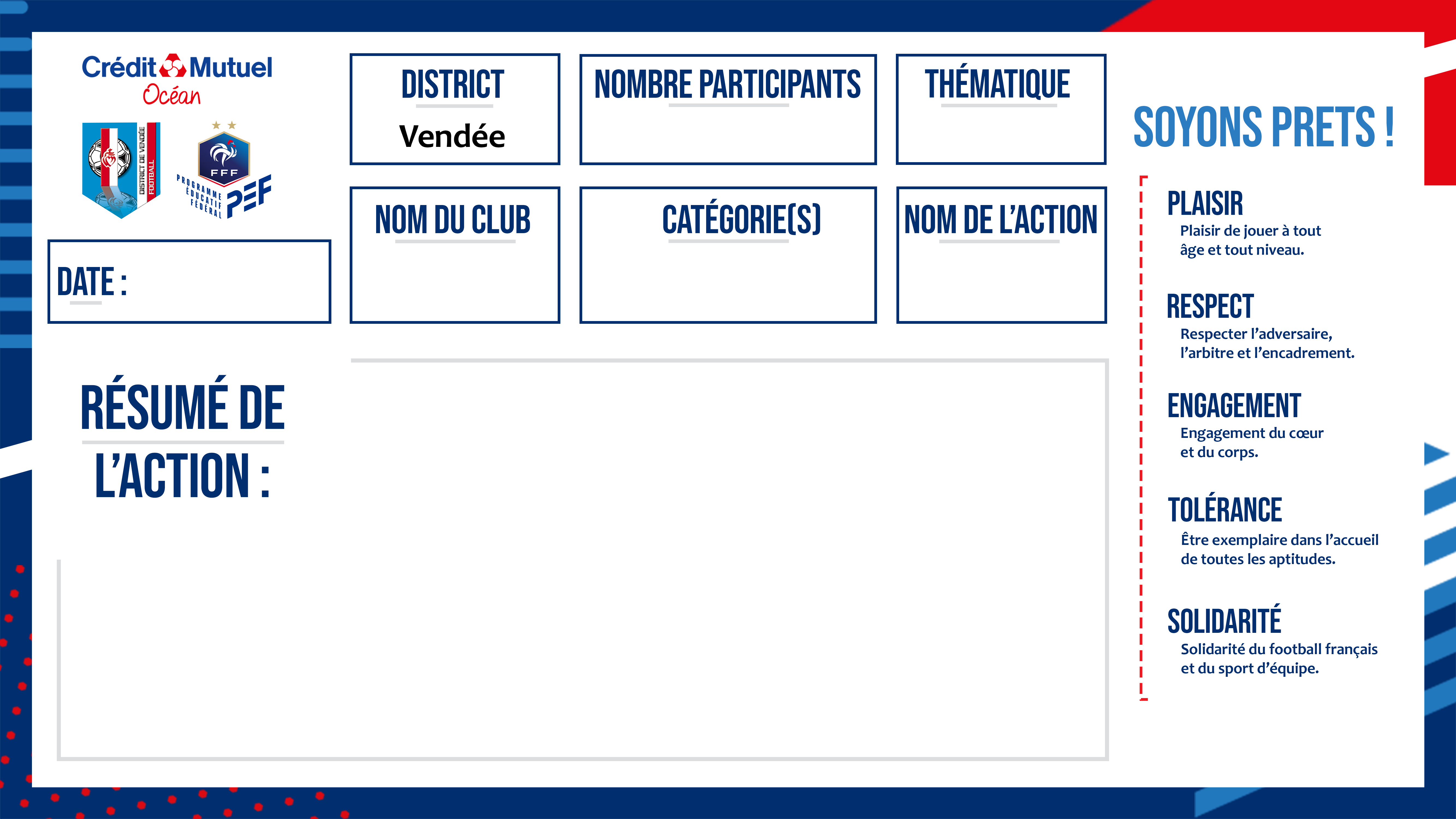 62
RÈGLES DU JEU ET ARBITRAGE
12 janvier 2022
Beaulieu SF
U7 à u14
Arbitrage
Lors des séances du 12 janvier 2022, un des responsables de la commission des jeunes du club est intervenu. C’est un ancien arbitre officiel, il est venu présenter à l’ensemble des jeunes de U8 à U14, une partie des règlements et la fonction d’arbitre et d’arbitre auxiliaire. Par petits groupes, il s’est présenté et a expliqué son vécu en tant qu’arbitre. Ensuite, il a fait défiler un diaporama sur les différentes règles en vigueur et le positionnement des arbitres etc… 
Afin de savoir si l’action avait été comprise de tous, nous avons envoyé quelques jours plus tard un questionnaire sur cette mise en situation.
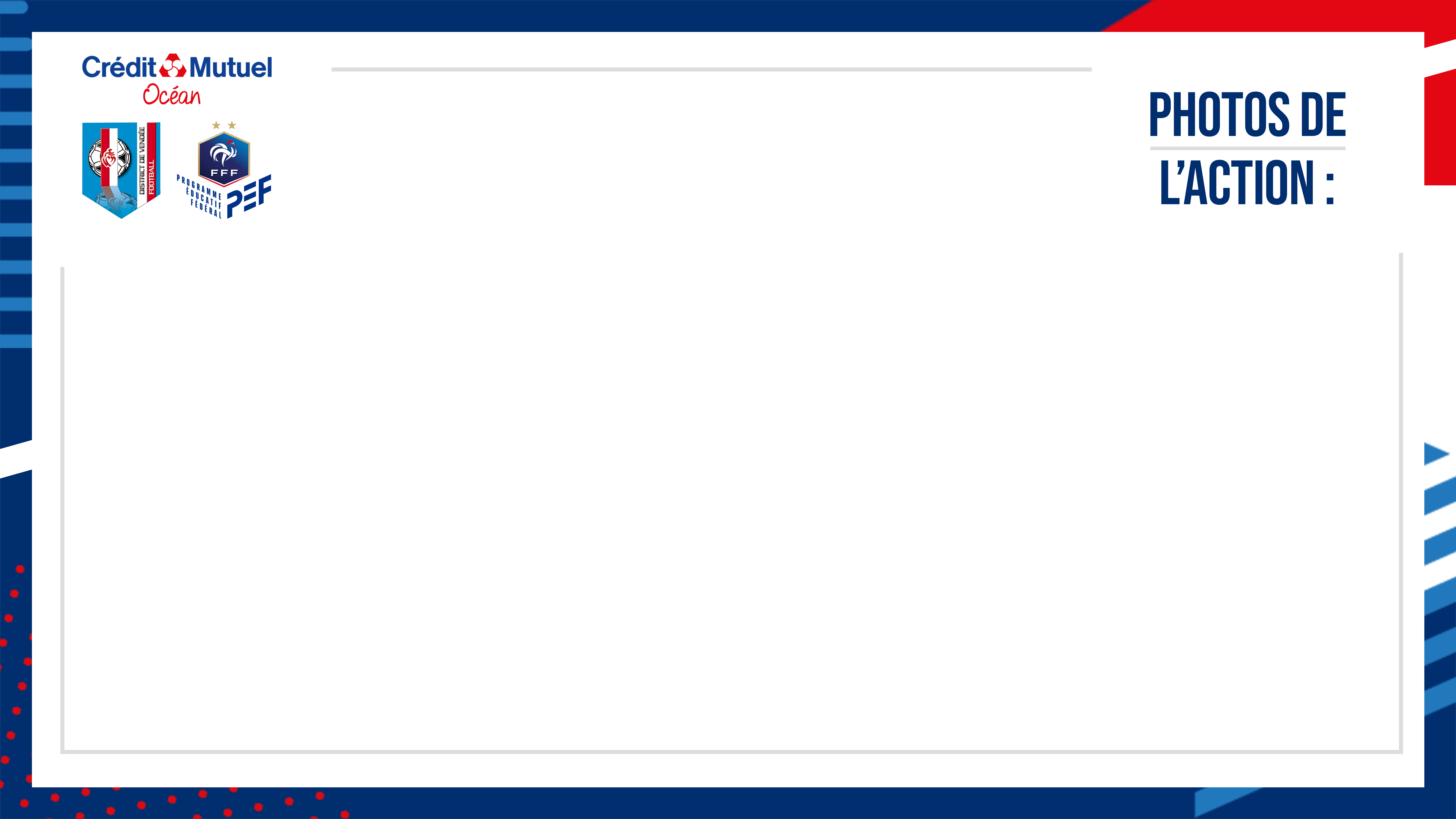 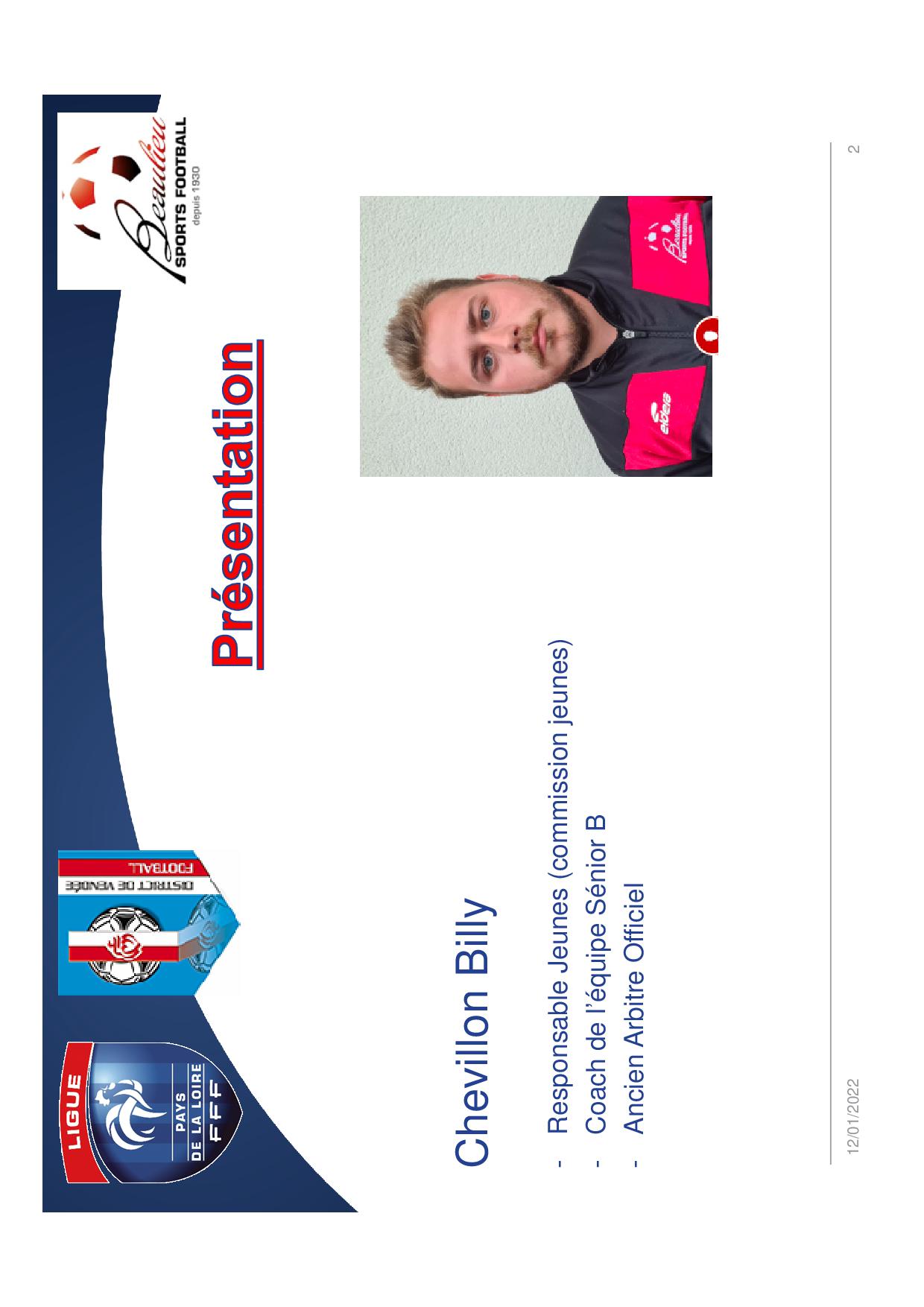 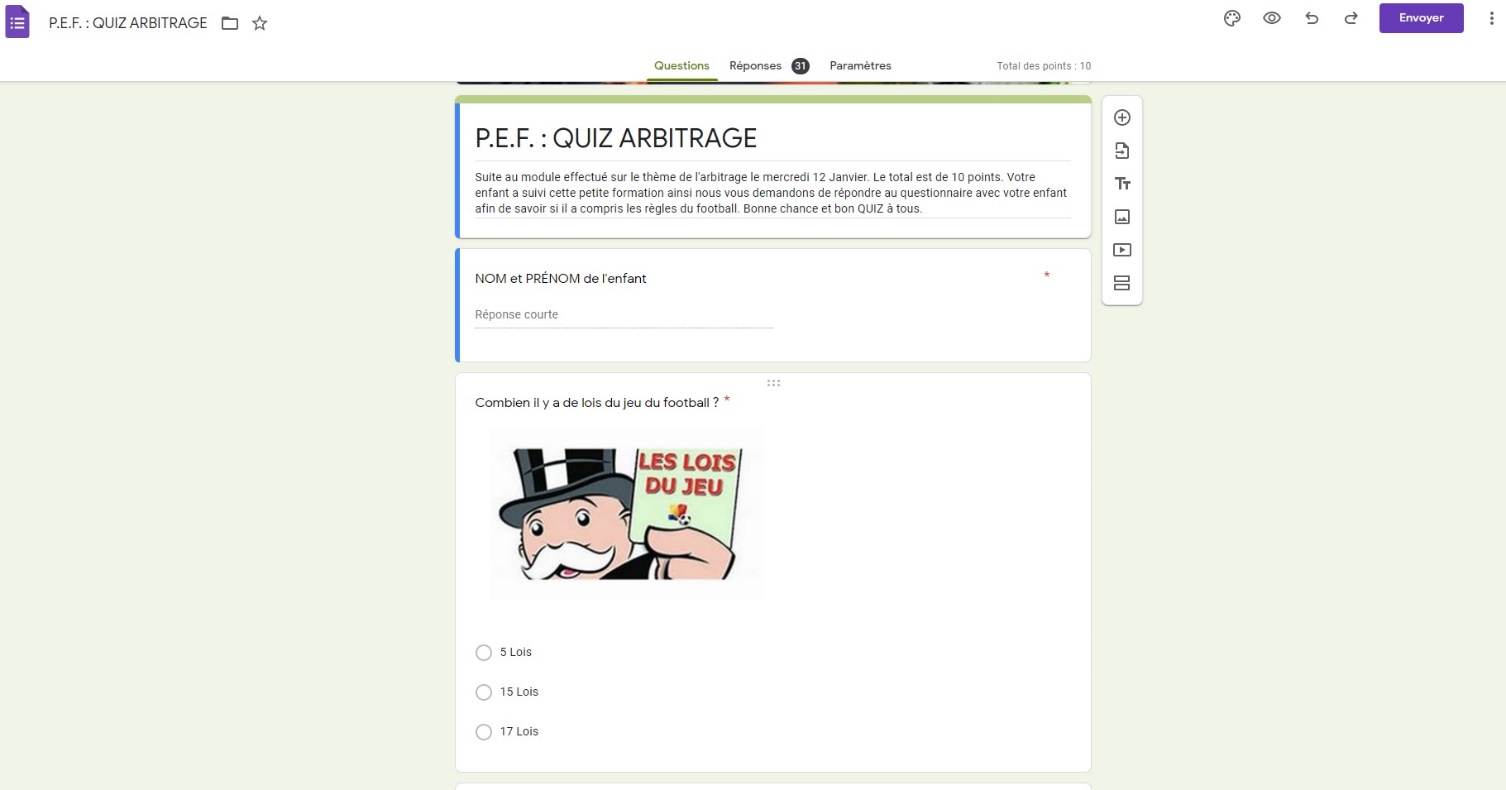 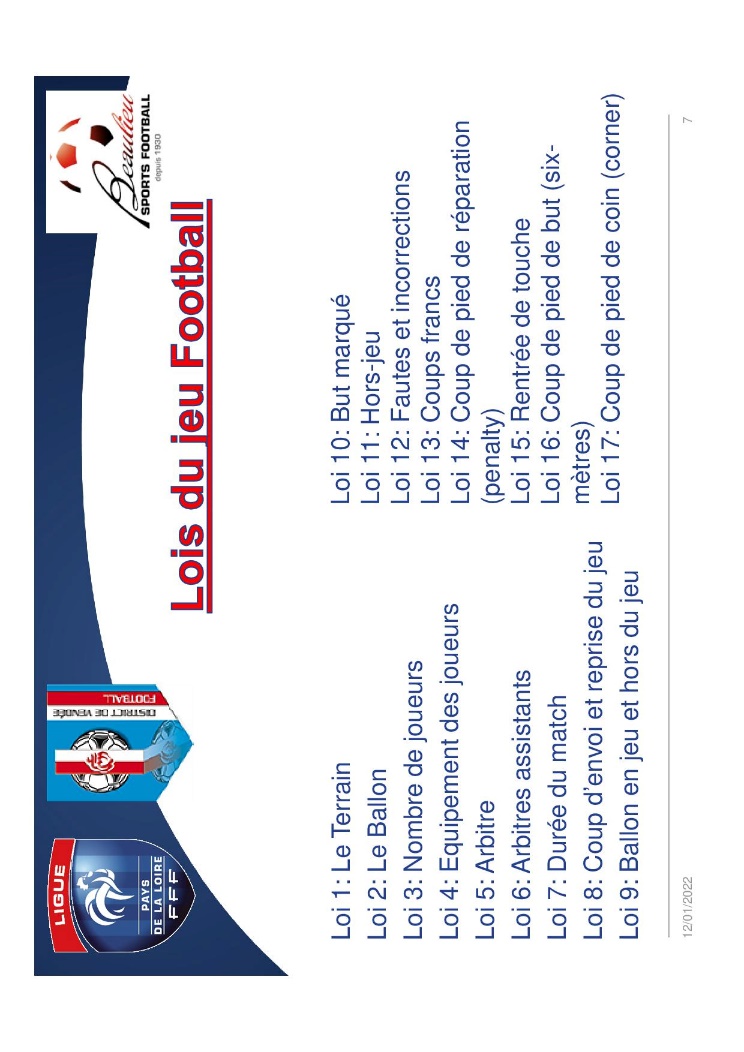 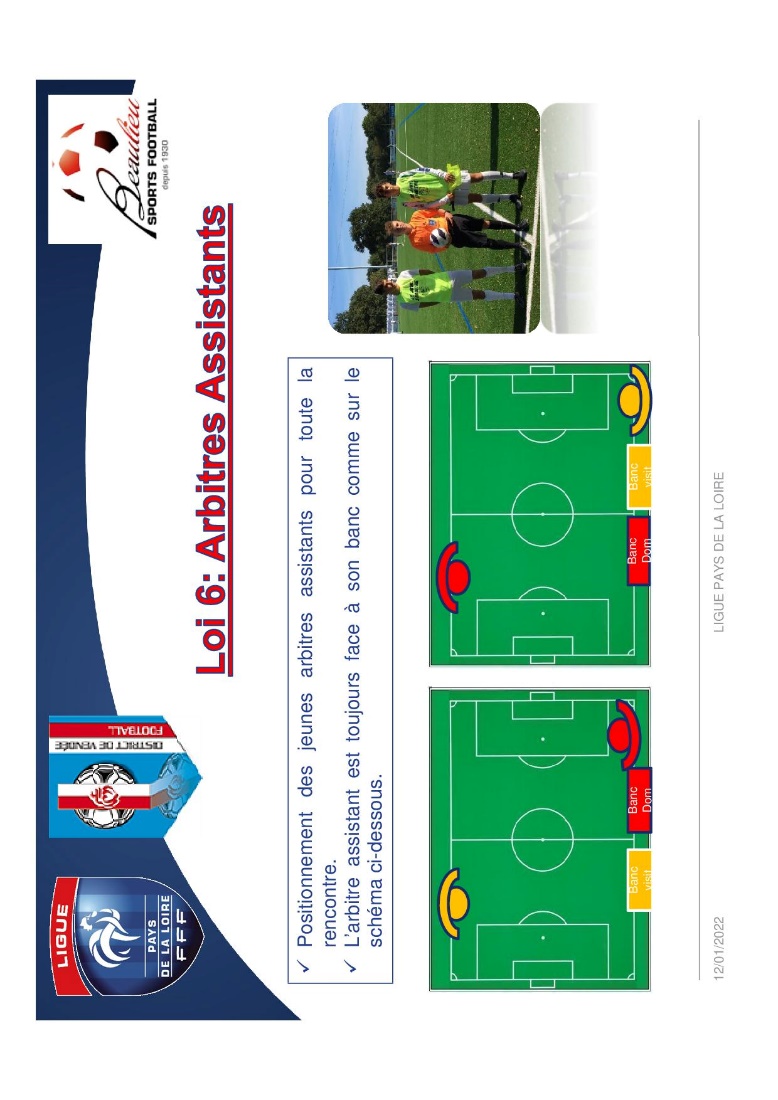